Sarcoidosis
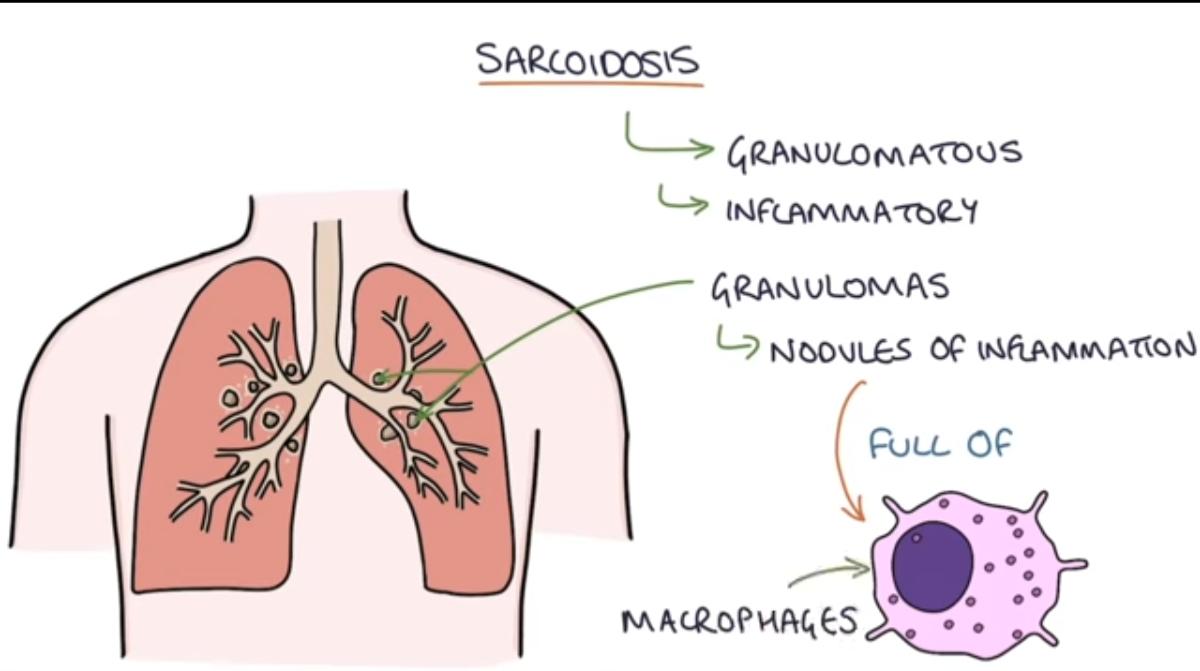 •Sondus walled  Almalahmeh
•Musheer  Ali  Aldrweesh
•Sarah Yahya  Alqudah
Granulomatous diseases
Sarcoidosis
Is a  multisystem disease of unknown etiology characterized by noncaseating granulomatous inflammation in many tissues and organs
It is classified as either acute or chronic
-Lungs are almost always involved . Most affected  organ 
- immune-mediated
- Restrictive lung disease (problem in getting the air in)
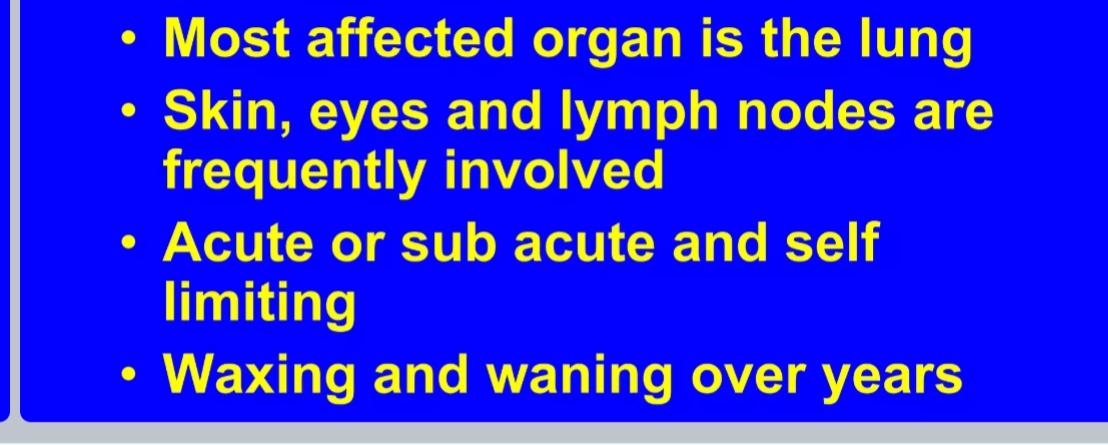 Epidemiology
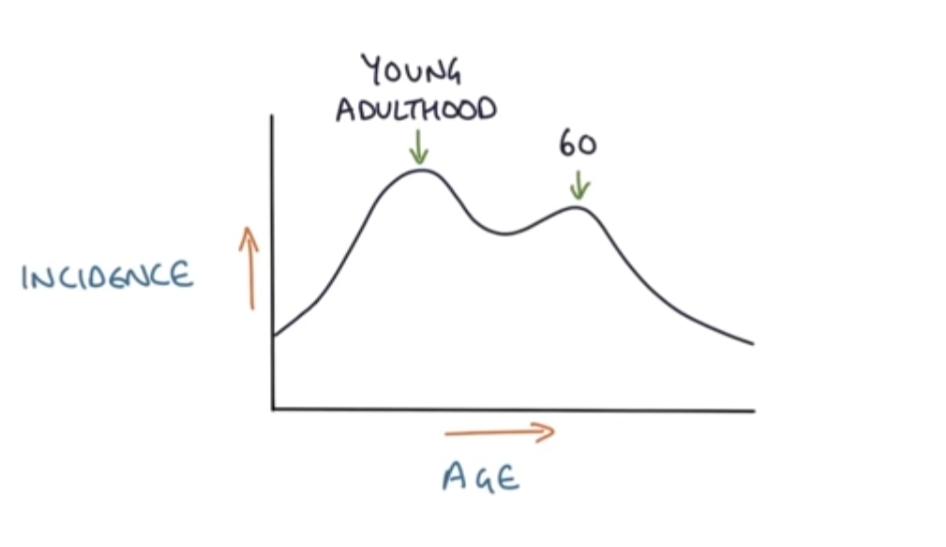 occurs most often in African American population esp. Women .
Peak incidence : 25–35 years old with a second  peak for females 50–65 years old
Females > males (2:1)
But it could Occurs throughout the world 
Affecting both genders and all races and age groups .
A higher prevalence among nonsmokers , an association that is virtually unique to sarcoidosis among pulmonary diseases .
Etiology and pathogenesis
Unknown etiology
Several lines of evidence suggest that it is a disease of disordered immune regulation in genetically predisposed individuals exposed to certain environmental agents .
Several immunologic abnormalities in sarcoidosis suggest the development of cell-mediated response to an unidentified antigen .
The process is driven by CD4+ helper Tcells that stimulated  by unknown  antigen 
After lung transplantation , sarcoidosis recurs in the new lung in at least one-third of pt
Several putative “ antigens “ have been proposed as the inciting agent for sarcoidosis ( viruses , mycobacteria , borreia , pollen )
Possible  etiology:

•Genetic

•Environmental  Beryllium and it’s salt

•Infection; mycobacteria
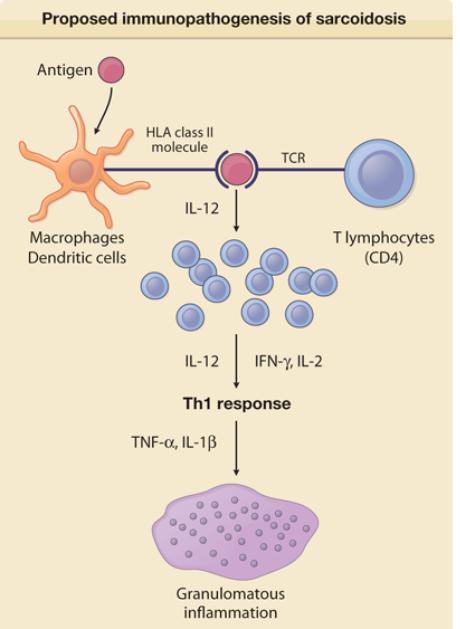 Antigen-presenting cells
present antigens to CD4+ Th cells
and secrete IL-12 → stimulation of  Th
-cell
differentiation into Th	1 cells
Th1 cells activate macrophages by  secreting IFN-γ → cytokine  release
from macrophages (e.g., TNF) →
formation
of epithelioid macrophages and giant cells
HLA II gene polymorphism (HLA-DRB1 with  environmental factors are thought to have a  role
Morphology
The cardinal histopathologic feature of sarcoidosis , irrespective of the organ involved , is the nonnecrotizing epitheloid granuloma . 
This is a discrete , compact collection of epithelioid cells rimmed by an outer zone rich in CD4+ T cells . Intermixed multinucleated giant cells formed by fusion of macrophages .
Early on , a thin layer of laminated fibroblasts is found peripheral to the granuloma ; over time , these proliferate and lay down collagen that replaces the entire granuloma with hyalinized scar .
Schaumann bodies  laminated concretions composed of calcium and protein .
Asteroid bodies stellate inclusions within giant cells .
Rarely foci of central necrosis may be present in sarcoid granulomas , especially in the nodular form .
*Epithelioid cells produce angiotensin-converting enzyme (ACE) and release cytokines, which
recruit more immune cells.
The histologic diagnosis is one of exclusion .
Asteroid
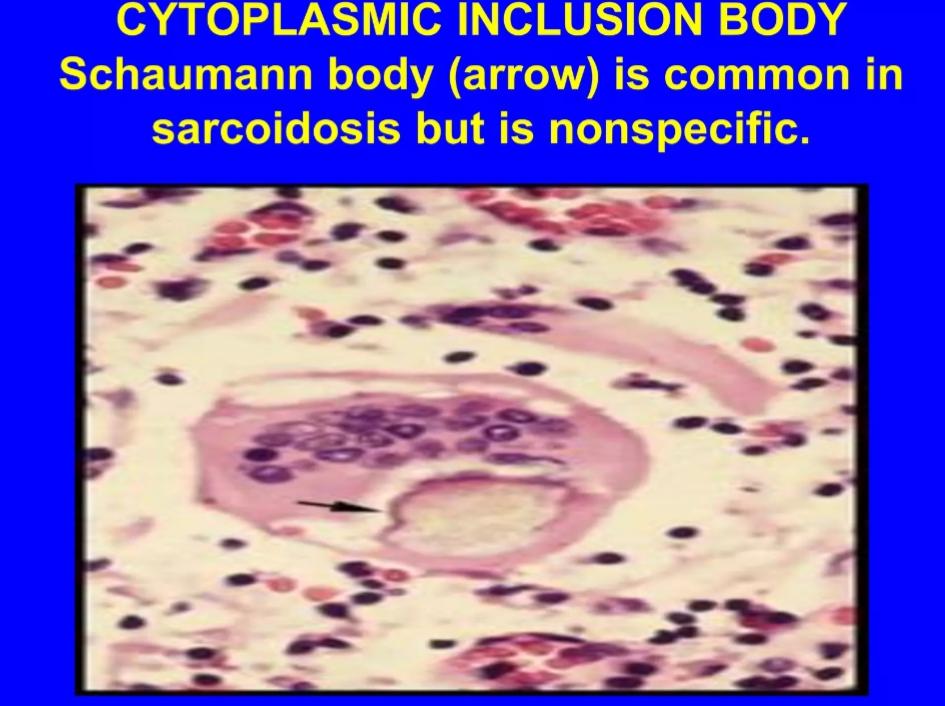 remember
Non-caseating granulomas are different from the “caseating”(e.g. TB) by the absences of  necrotic tissue in the center
The center is formed by large multinucleated cell /giant cell (fused macrophages) and epithelioid cells. Inclusion “  asteroid bodies” and schaumann bodies are seen within.
And it’s surrounded by fibroblast, mast cells, monocytes and lymphocytes (the outer layer )
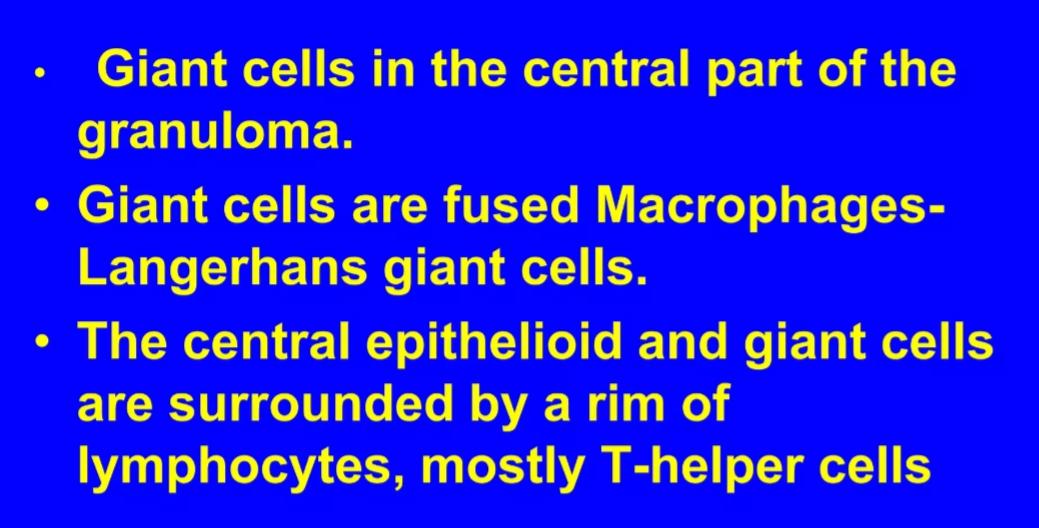 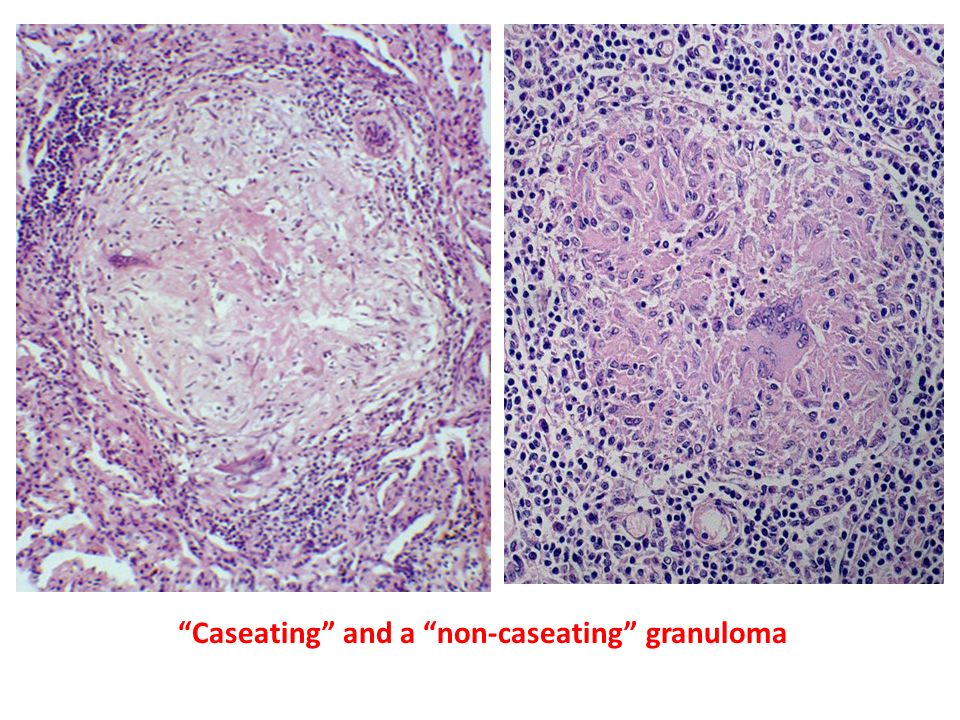 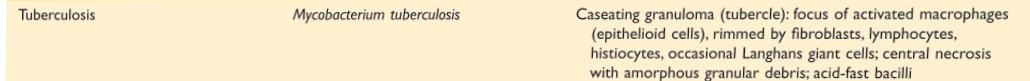 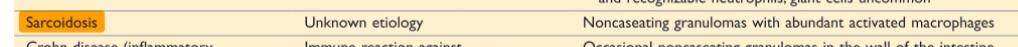 Clinical features
Mainly asymptomatic discovered on routine chest film as bilateral adenopathy .or as an incidental finding at autopsy .
In about two-thirds of symptomatic cases , there is gradual appearance of respiratory symptoms ( shortness of breath , dry cough , or vague substernal discomfort ) , or constitutional signs and symptoms ( fever , fatigue , weight loss , anorexia , night sweats ).
A definitive diagnostic test for sarcoidosis does not exist .
60 %to 70% of affected individuals recover with minimal or no residual manifestation.
20% develop permanent lung dysfunction or visual impairment.
10% to 15% progressive pulmonary fibrosis pulmonary fibrosis and cor pulmonale .
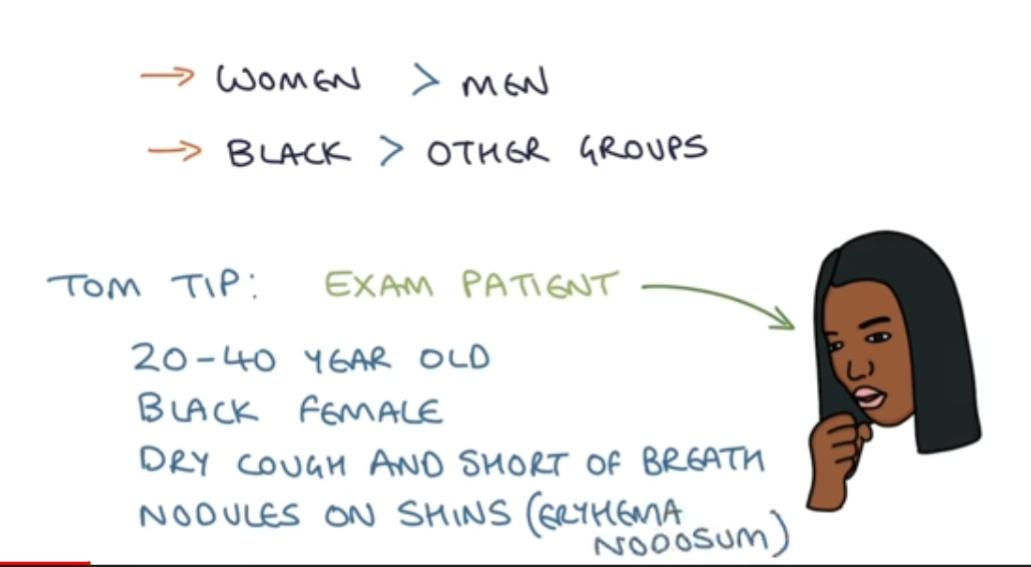 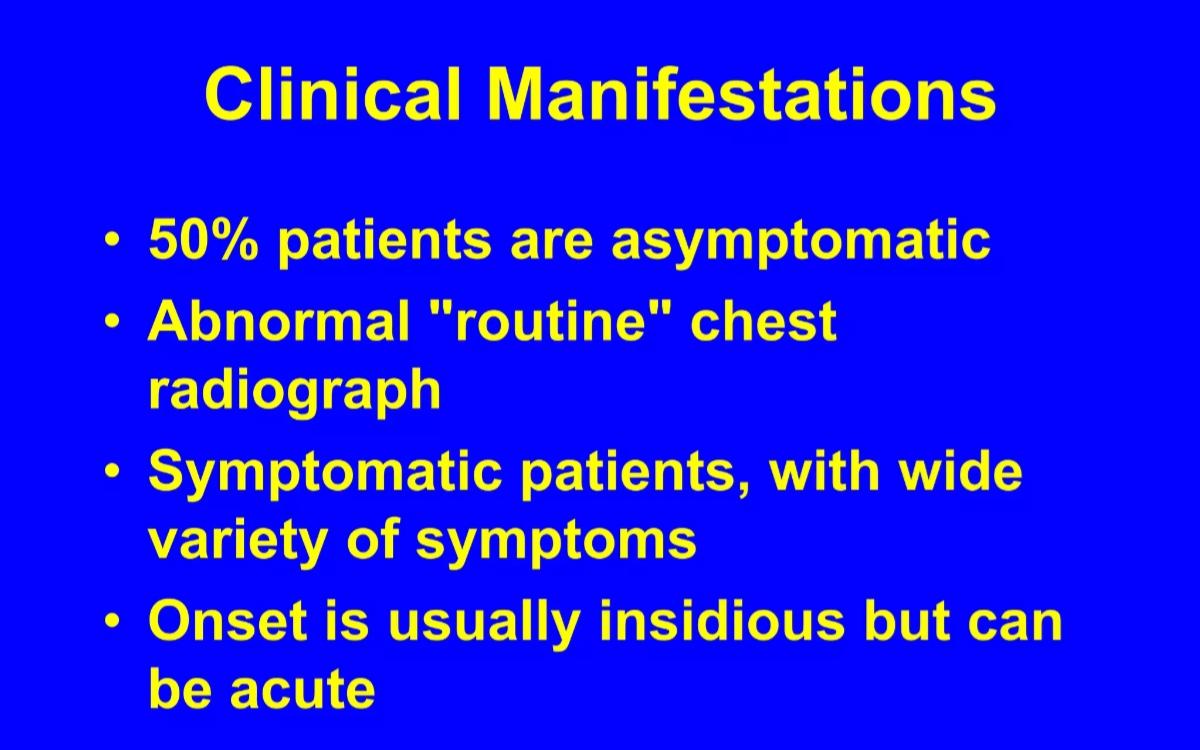 The lung 
90% of pts .
The granulomas involve interstitium rather than air space with tendency to localized in the connective tissue around bronchioles and pulmonary venules and in pleura “ lymphangitic distribution “ .
The bronchoalveolar lavage fluid contains abundant CD4+ T cells .
In 5% to 15% of pts , the granulomas are replaced by diffuse interstitial fibrosis , resulting in honey comb lung .
Intrathoracic hilar and paratracheal lymph nodes are enlarged in 75% to 90% of pts , while one-third present with peripheral lymphadenopathy .
The nodes are characteristically painless and have a firm , rubbery texture .notmatted .
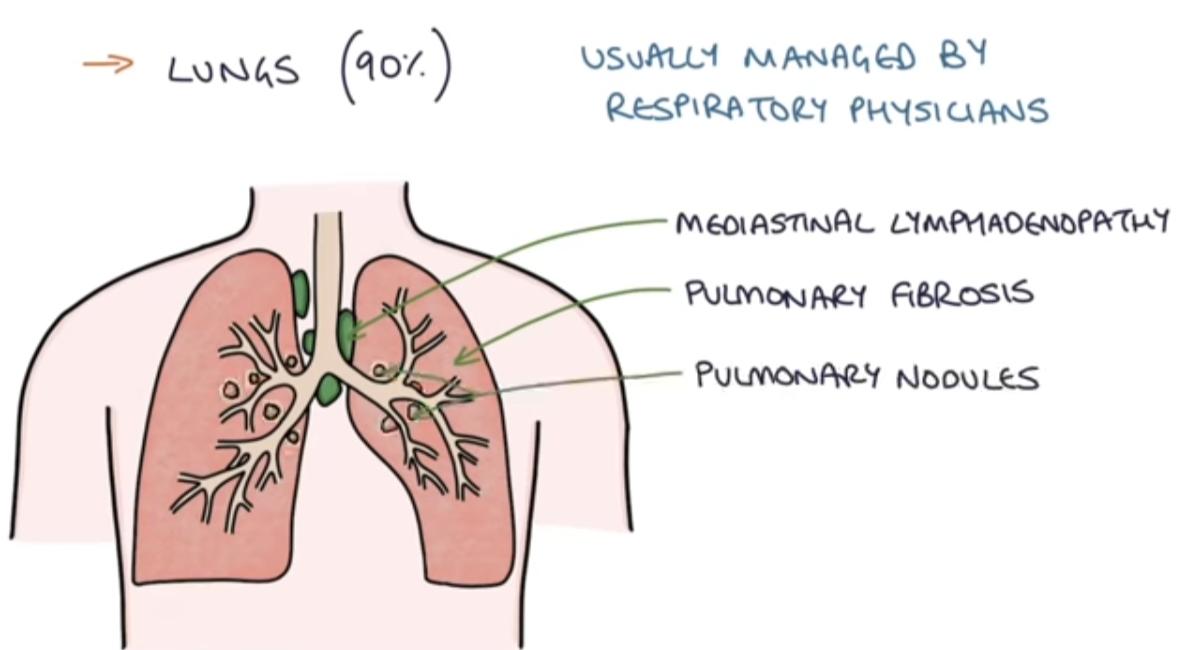 Skin lesion
 25% of pts .
Erythema nodosum , the hallmark of acute onset , consists of raised , red , tender nodules on the anterior aspect of the lege . Granulomas are uncommon .
Discrete painless subcutaneous nodule with abundant noncaseating granulomas .
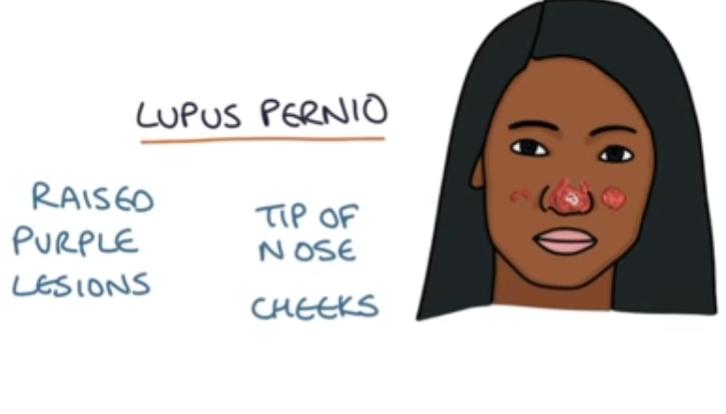 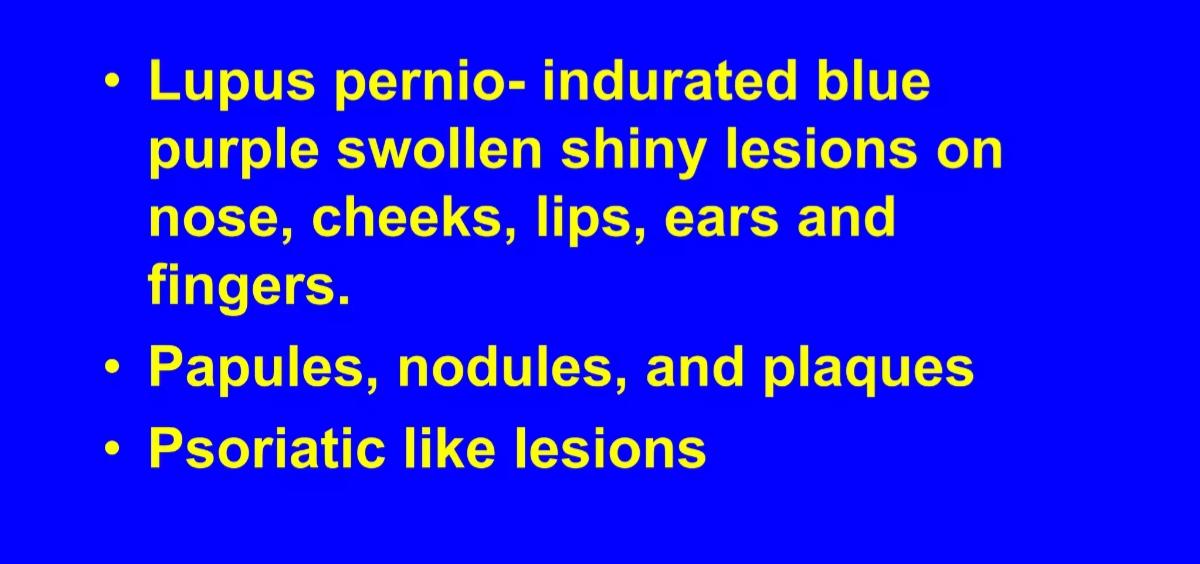 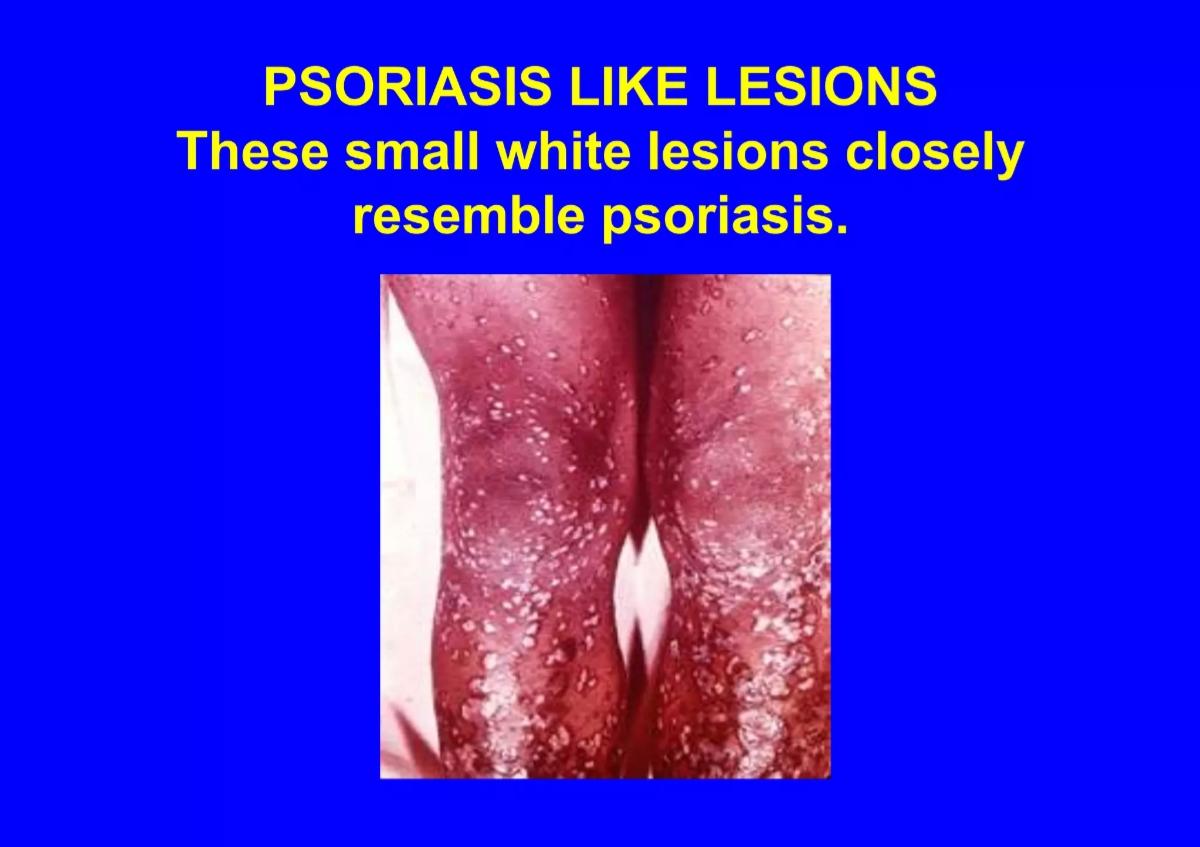 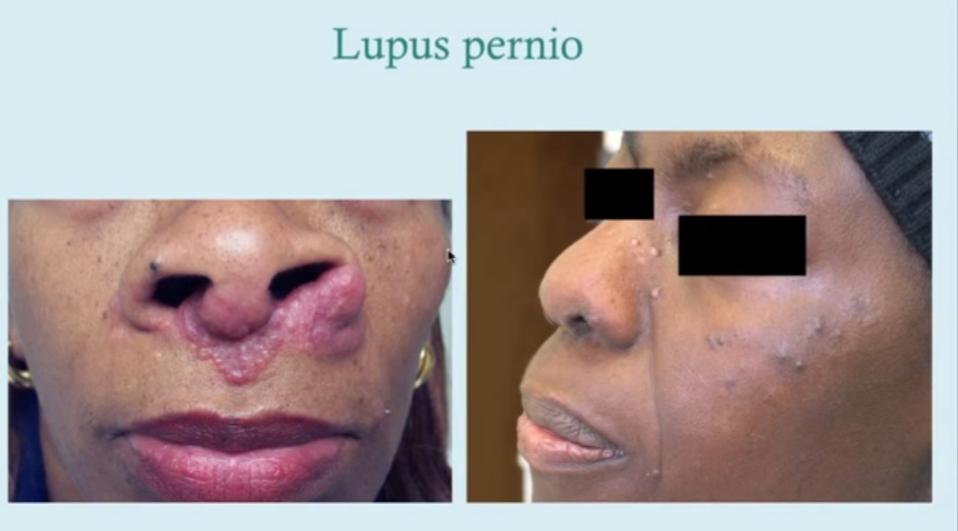 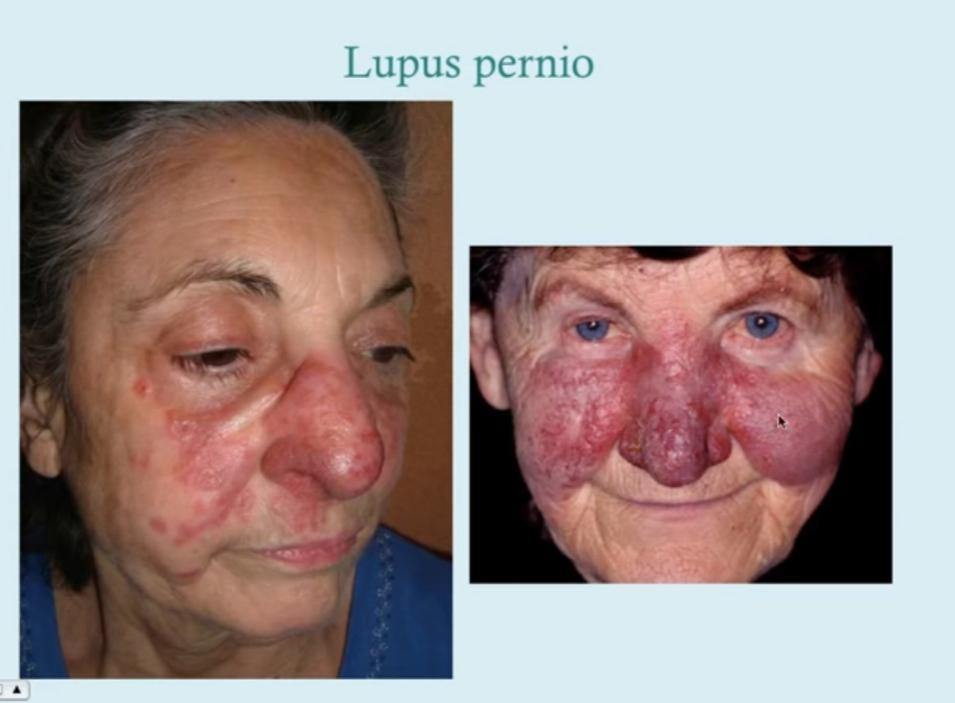 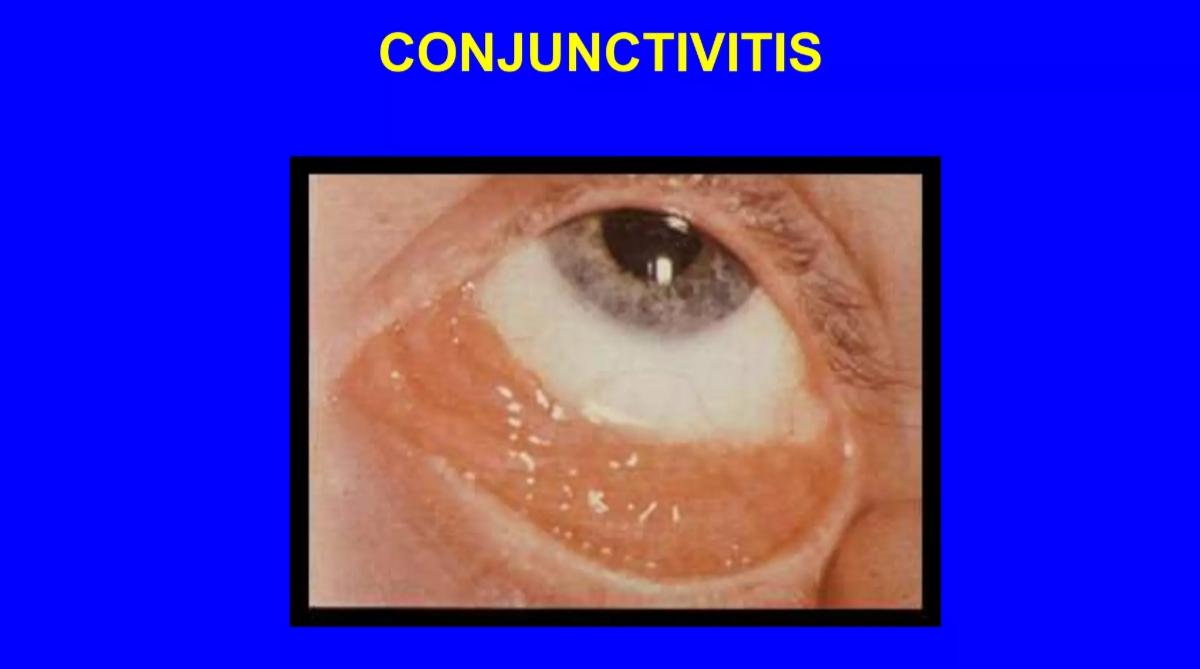 . Eyes (25% of cases)
Anterior uveitis (75%)
Posterior uveitis (25%) 
 Conjunctivitis

Corneal opacities , glaucoma and total loss of vision .
The posterior uveal tract is affected with resultant choroiditis , retinitis and optic nerve involvement.
These ocular lesions are frequently accompanied by inflammation in the lacrimal glands , with suppression of lacrimation sicca syndrome . 

 Nervous system (5%)
Cranial nerve VII involvement (Bell palsy)
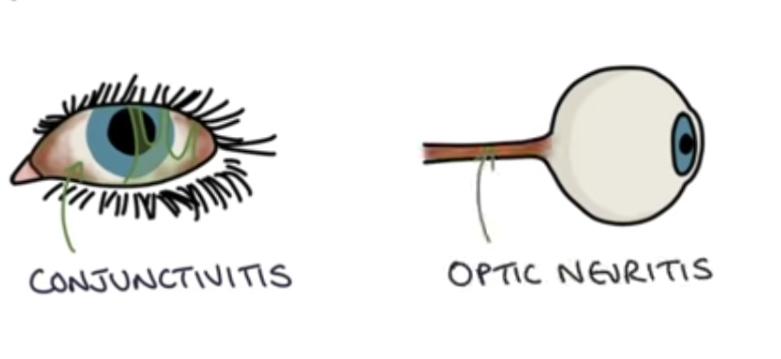 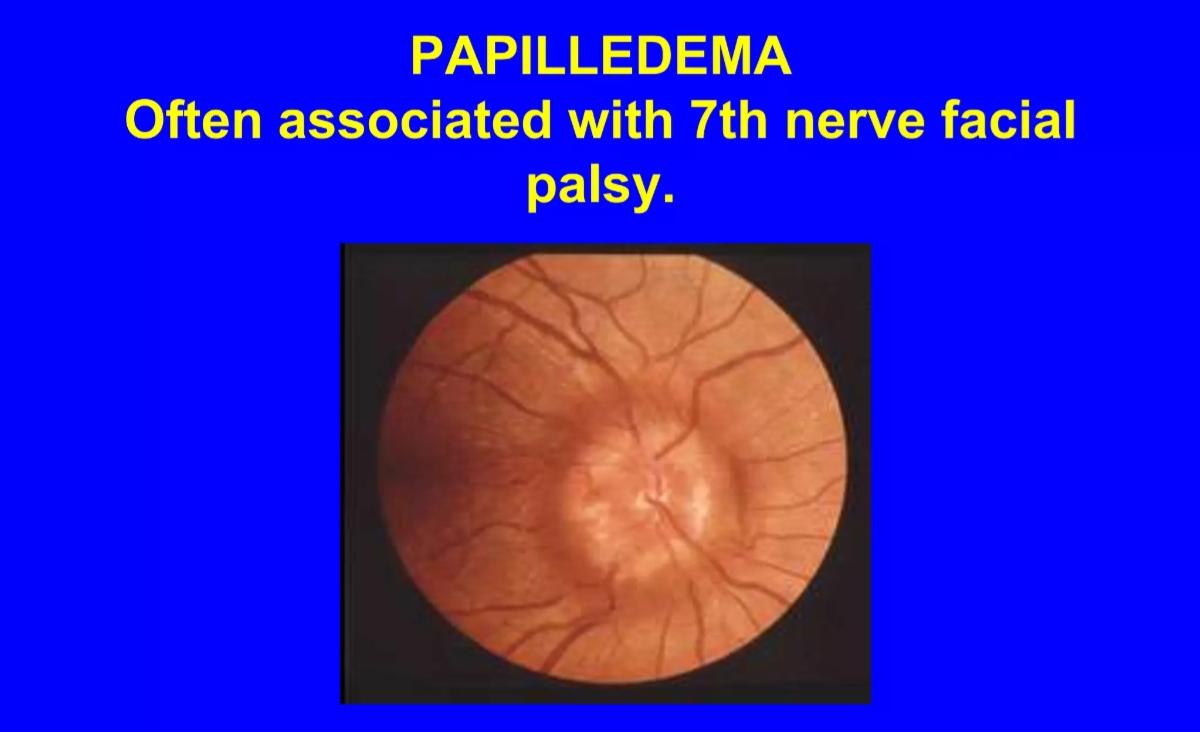 Parotid gland 
unilateral or bilateral partitis with painful enlargement of it .
In less than 10% of pts .
Combined uveoparotid involvement Mikulicz syndrome .

The spleen may appear unaffected grossly , but three-fourth of cases , it contains granulomas .10% it becomes clinically enlarged .

The liver granulomas in the portal triads one-third of pts demonstrate hepatomegaly abnormal liver function .

Hypercalcemia ,hypercalciuria caused by increased calcium absorption secondary to production of active vitamin D by the macrophages that form the granulomas .
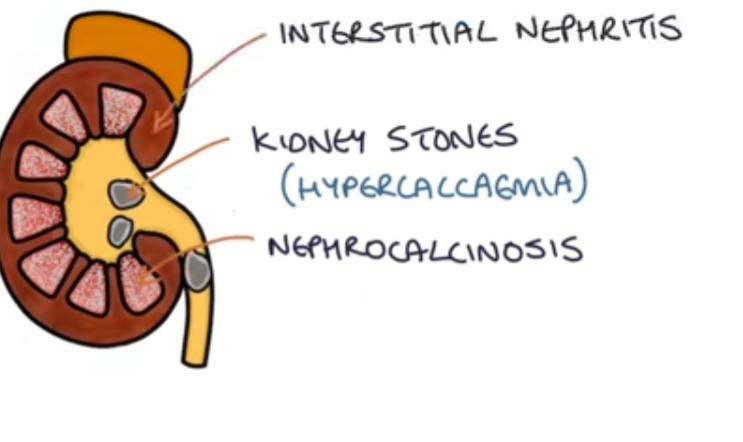 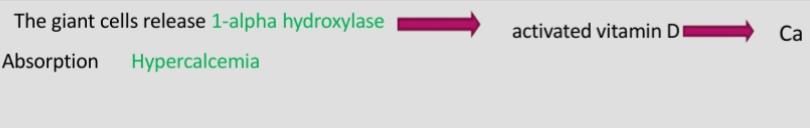 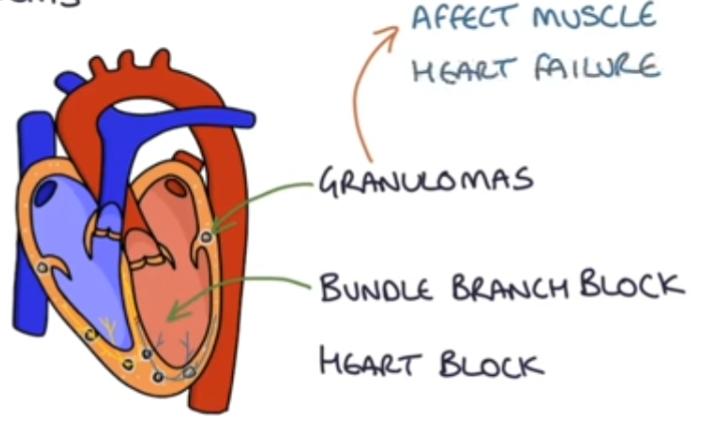 Heart (5% of cases)
Arrhythmias
Conduction disturbances, such as heart block  Sudden death
Musculoskeletal  Arthralgias/arthritis  bone lesion
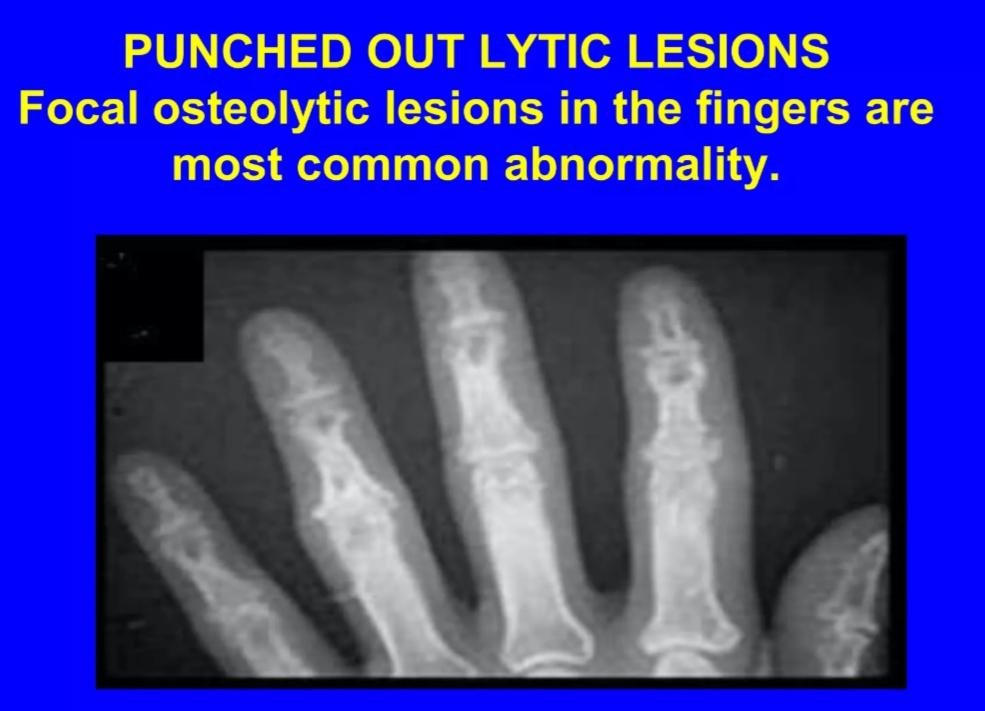 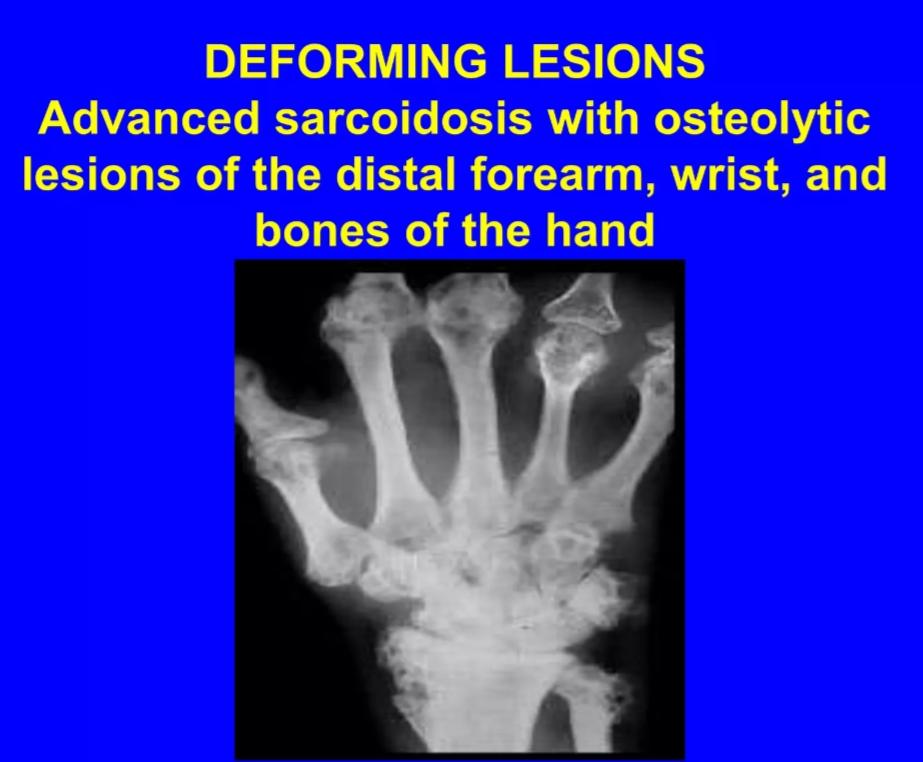 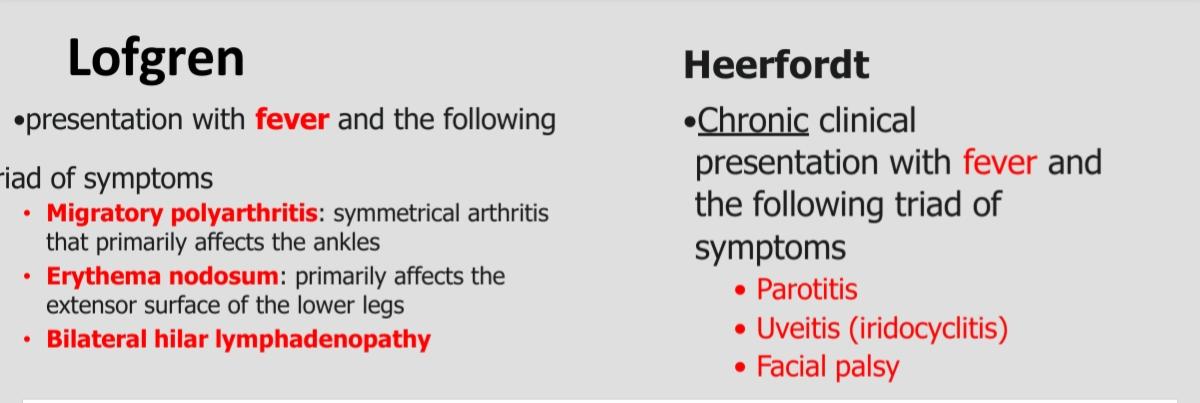 Clinical findings
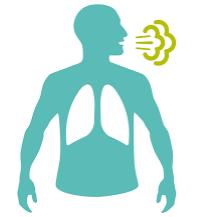 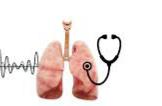 Diagnosis
Stages of sarcoidosis on CXR
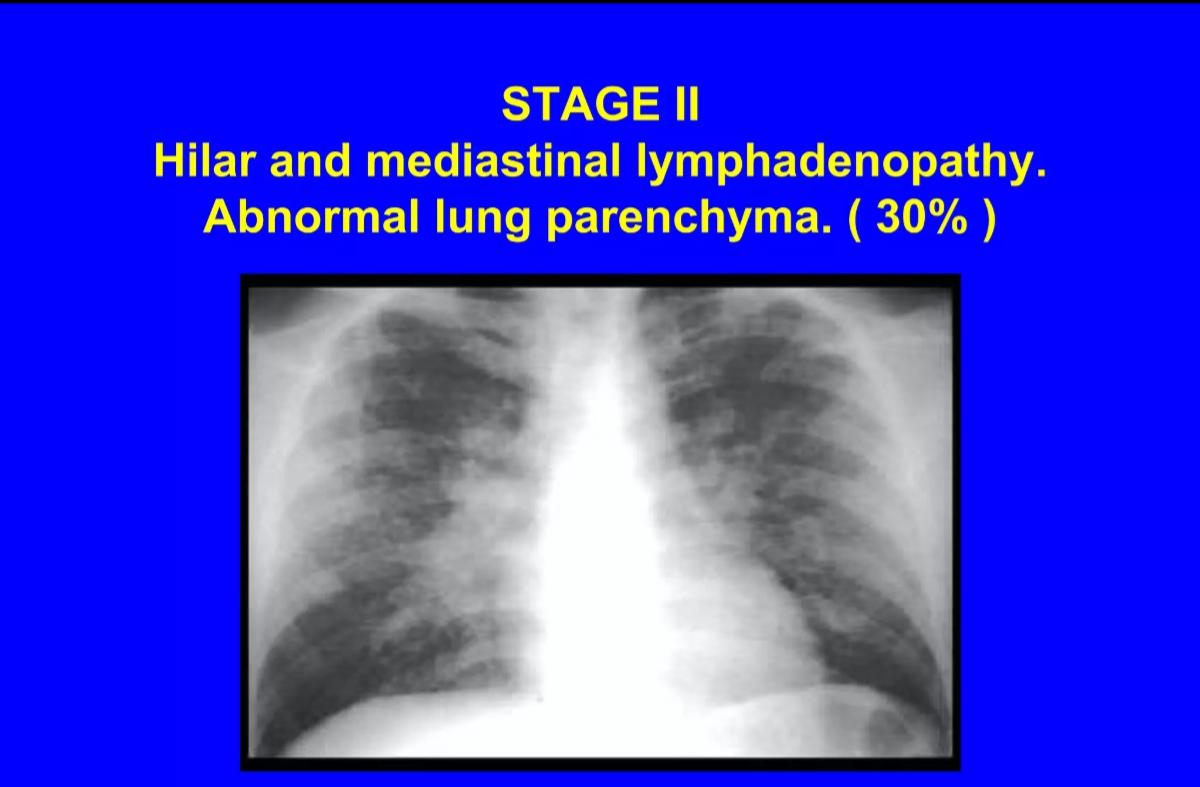 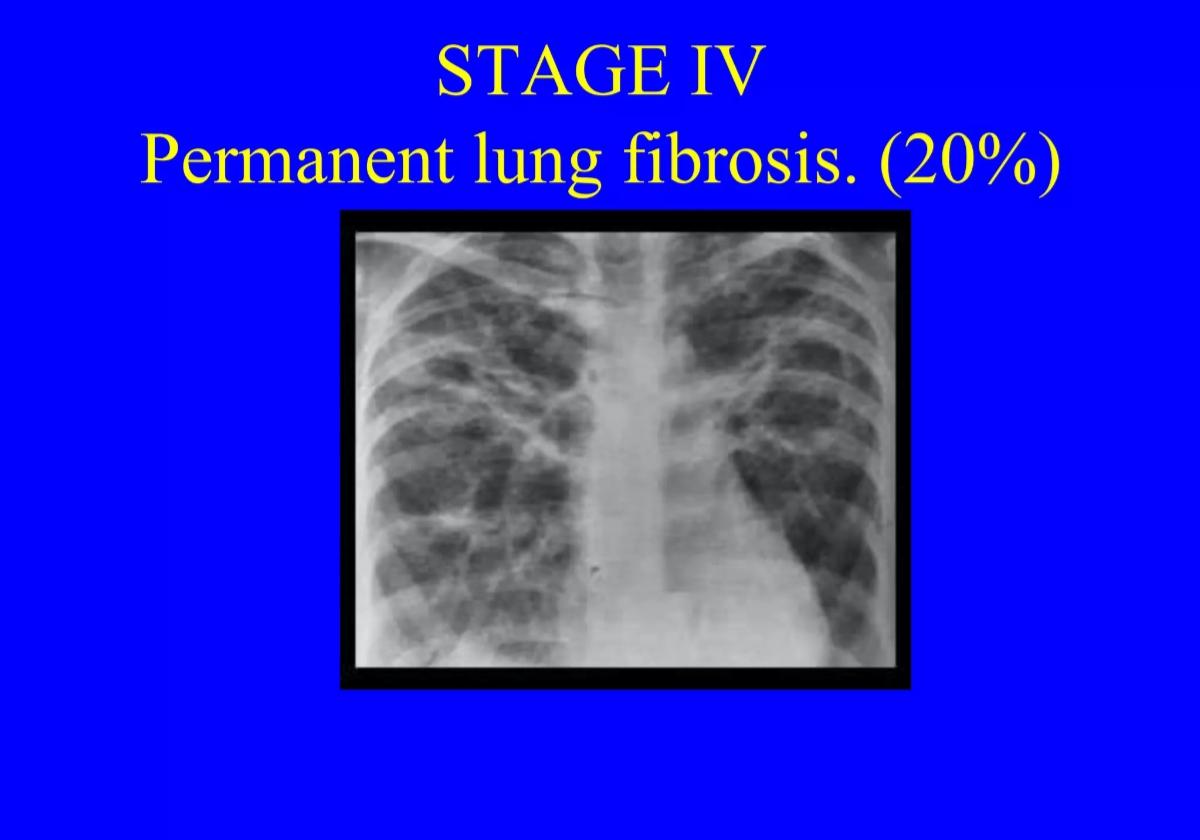 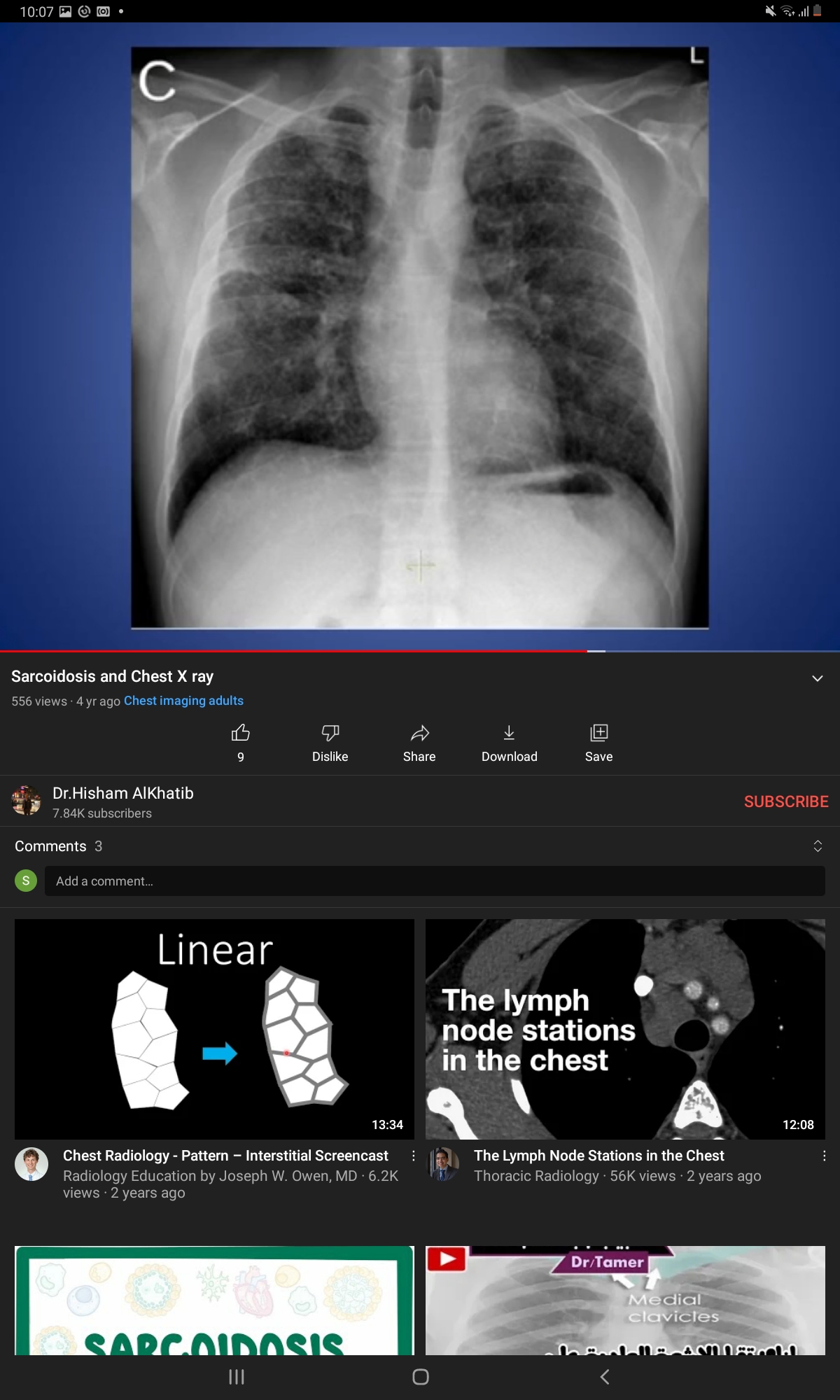 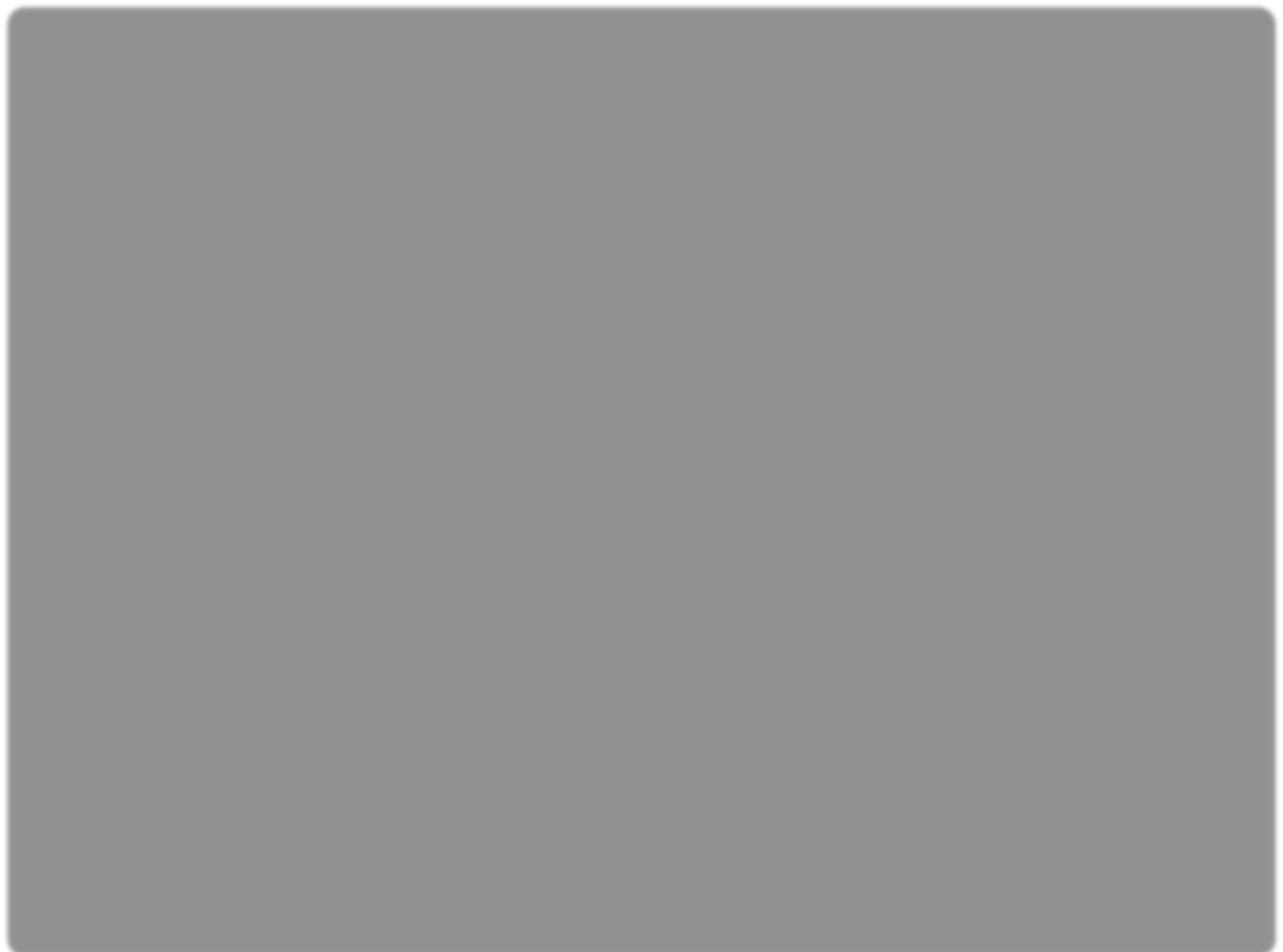 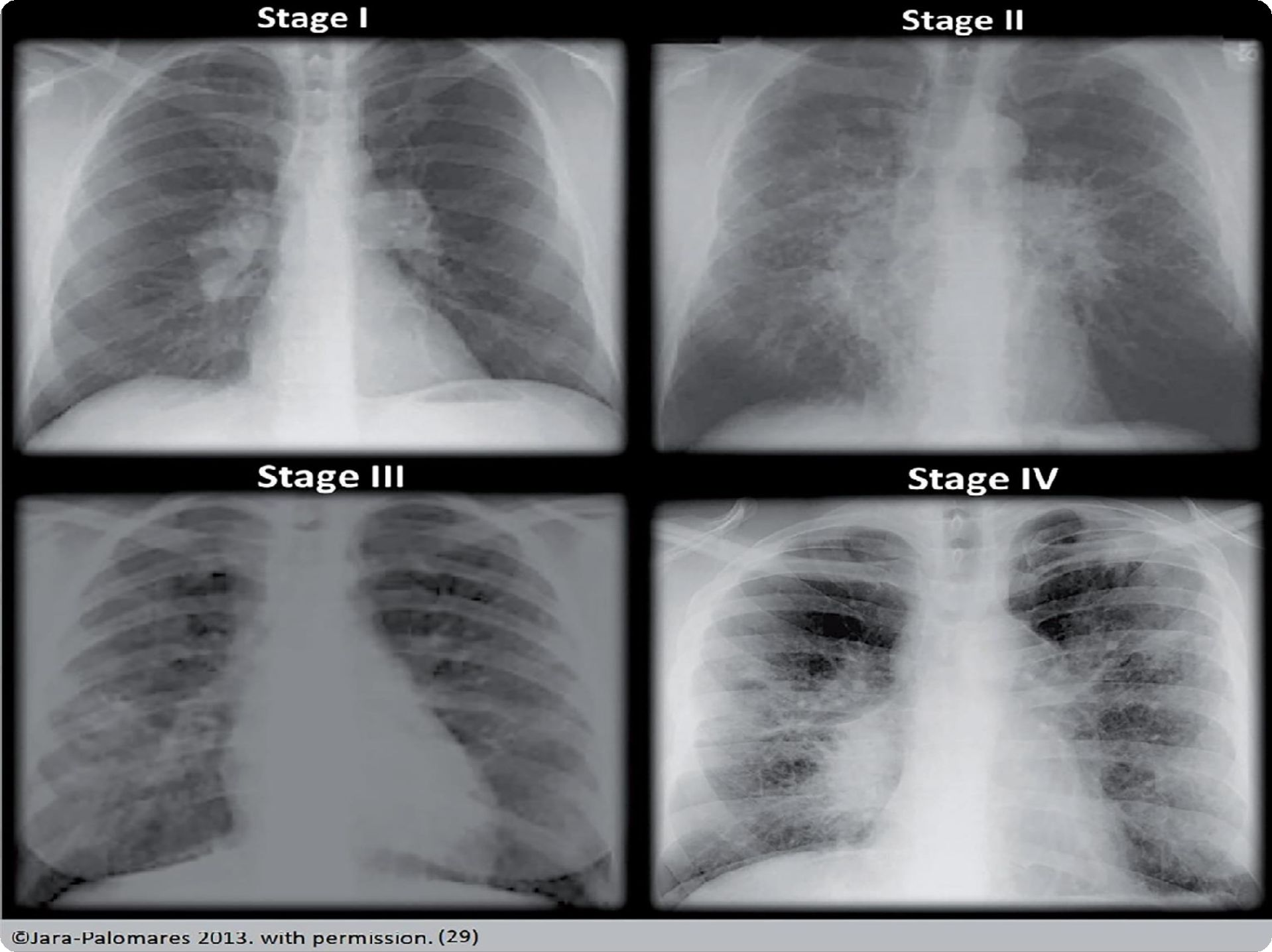 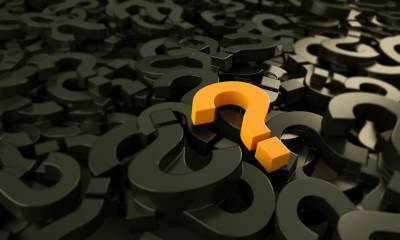 Question?
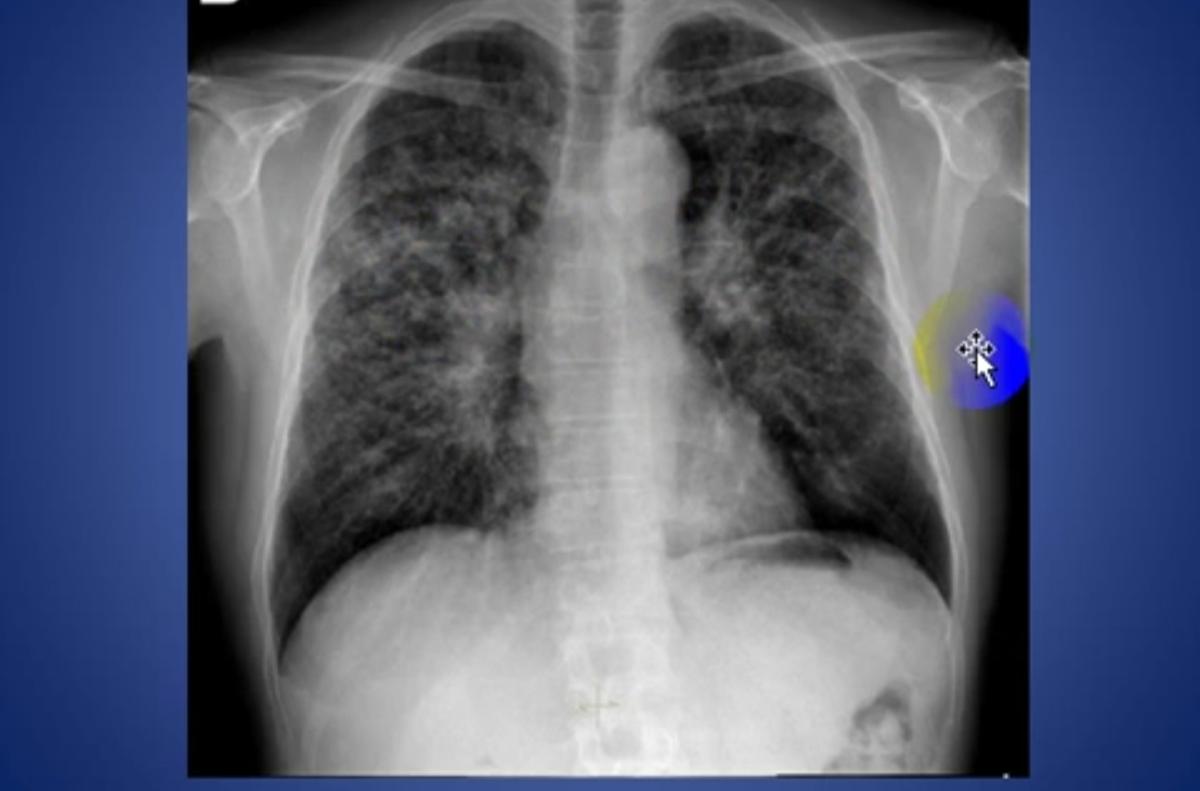 Stage 2
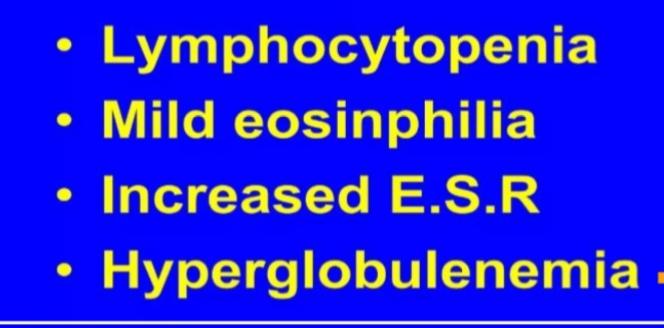 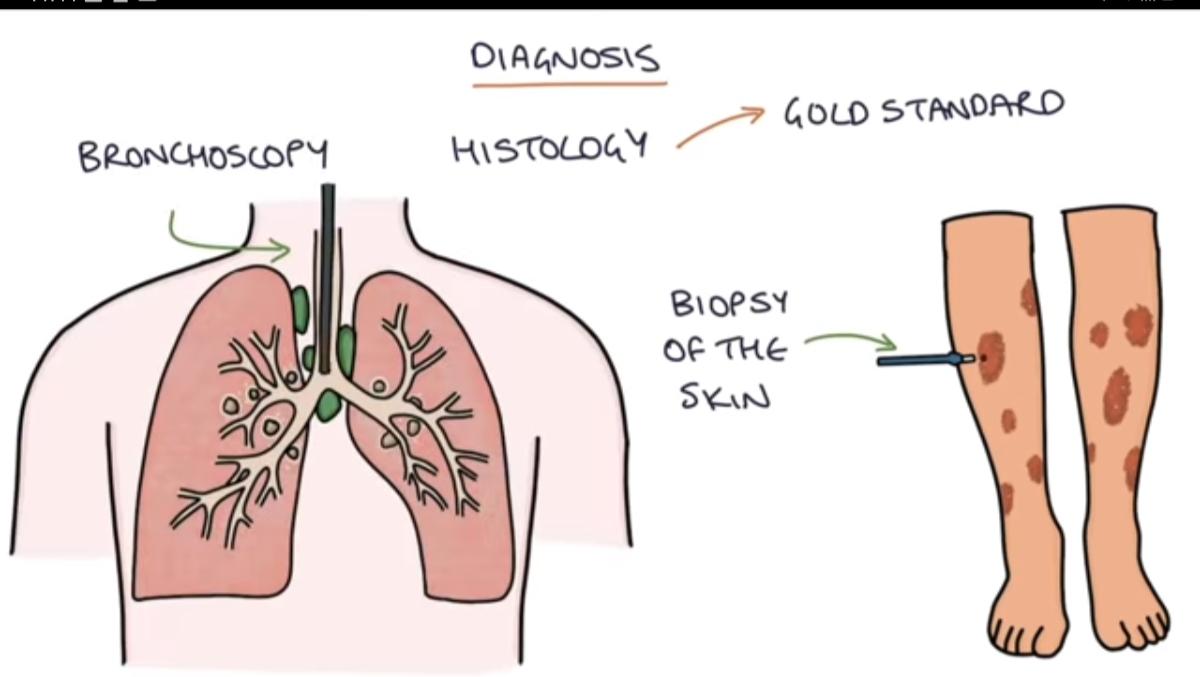 Treatment
Patient with BHL alone don’t need treatment as most recover spontaneously in 2 years … acute sarcoidosis :  (bed rest , NSAIDs) for symptomatic relief

•Systemic corticosteroids are the treatment of choice.
The indications for corticosteroids treatment are (unclear) . However ; patient with this indication should  start a steroid therapy for 6 months  at least
(Parenchymal lung disease , Uveitis , Hypercalcaemia , Neurological or cardiac involvement )
•In sever illness (Methotrexate or other immunosuppressive agents) can be used in patients with  progressive disease refractory to corticosteroids.
•Anti-TNFa therapy my be tried in lung transplantation